DIRECT OBSERVATION of LEARNERS
Essential skills 
for effective feedback

Judy Pauwels, MD
University of Washington
October 2017
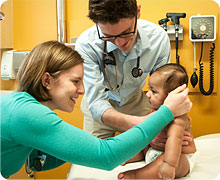 A conversation about feedback…
Establishing the relationship with the learner
Active engagement of the learner in goal-setting
Techniques of direct observation
Handling the bear traps…
Providing feedback (ADAPT), and documenting the observation
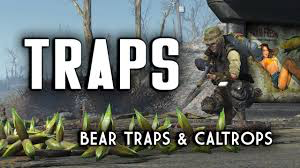 POLL:  Your Direct Observation Experiences
Which techniques does your program currently use (exclude procedures)?
Direct observation of full visit
Direct observation of partial visit
In-room precepting/presentations
Video real-time observation
Video review of visit
Simulations/OSCE
Other?
POLL:  Your Direct Observation Experiences
How often would a resident in your program be directly observed (exclude procedures)?
Daily
Weekly
Every other week
Monthly
Quarterly
Less often…
Establishing the relationship with the learner
Teacher:  
Underscores strengths of learners’ performances
Knows learners’ developmental levels:  push towards greater capability 
Learner:
Develops trust/safety in teachers
More likely they will explore and ask questions freely
Teacher and learner working together
Active engagement of the learner in goal-setting
Teacher:  
Planned experiences
Time allocated
Learner:
Identifies learning goals
Uncovers “blocks”
Clarifies process
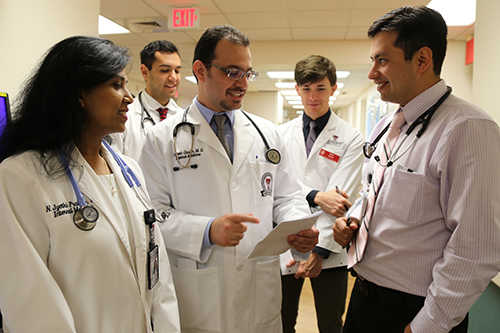 Providing feedback (ADAPT), and documenting the observation
A: ASK: resident assesses, identifies learning points
D: DISCUSS: faculty responds, reinforces, identifies additional learning points
A: ASK: clarification and reflection
PT: PLAN TOGETHER: resident identifies strengths, areas for improvement, and specific plan for ”next time”
Documentation: “field notes” or other
A conversation about feedback…
Establishing a relationship with the learner
Active engagement of the learner in goal-setting
Techniques of direct observation
Handling the bear traps…
Providing feedback (ADAPT), and documenting the observation
[Speaker Notes: Direct observation provides
Mirror of knowledge, skills, and attitudes 
Evidence of actions and behaviors
Concrete examples of seen activities in context
Observable data on which to base assumptions
Information to guide future performance]
POLL: What “bear traps” have you experienced in directly observing residents?
Free text…
Scenario One: the “competent” resident
R2 resident in good standing, April
Office visit with 58yo patient for chronic disease mgmt for DM and HTN; brings up off-handedly that they have been having occasional chest discomfort and shortness of breath, no prior cardiac history
Resident appropriately explores new symptoms, does cardiopulmonary exam, orders EKG in room
Patient appears frightened but resident doesn’t appear to notice
Scenario One: the “competent” resident
What do YOU say in the room?
Scenario One: the “competent” resident
What do YOU say outside of the room?
Scenario One: the “not-noticing” resident
R2 resident in good standing, April
Office visit with 58yo patient for chronic disease mgmt for DM and HTN; brings up off-handedly that they have been having occasional chest discomfort and shortness of breath, no prior cardiac history
Resident addresses DM and HTN, orders routine labs, does not address new symptoms
Scenario One: the “not-noticing” resident
What do YOU say in the room?
Scenario One: the “not-noticing” resident
What do YOU say outside of the room?
Scenario Two: the “challenging” patient
R1 resident in good standing, April
Office visit with 36yo patient for chronic pain and depression; multiple concerns brought up at visit.
Resident clearly frustrated, angry about request for more benzos, doesn’t use any tools, fails to set agenda or prioritize.
Patient very focused on medications, crying in the room, becomes angry when resident refuses to prescribe benzos.
Scenario Two the “challenging” patient
What do YOU say in the room?
Scenario Two: the “challenging” patient
What do YOU say outside of the room?
EFFECTIVE feedback
Is well-timed - provided often
Provided soon after the event to ensure relevancy to learner
Contains relevant, specific content: 
Relates to resident’s major learning goals
Considers the learner’s development level
Is interactive—a dialogue
Helps develop self-regulation within learners
Brookhart, SM. ASCD, 2008
ASK: resident self-assessment
Positive regard!
Remember the underlying goals:
Resident ability to self-assess and self-regulate
Resident confidence in self
Resident trust in teacher
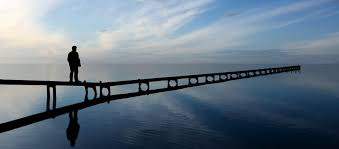 DISCUSS: your observations with resident
Based on first-hand data: direct observation
Limited to behaviors that are changeable: DIRECTED TOWARDS IMPROVEMENT
Phrased in descriptive language:  SPECIFIC
Specific performances, not generalizations: CONSIDERATE
Subjective data should be labeled as such
Actions are emphasized, not assumed intentions behind the actions
ASK: reflective dialogue
Identify what was done WELL
Discuss resident’s self-assessed areas for improvement first, ask how he/she might improve 
Identify what the learner might improve on that he/she did not identify, and explore improvement strategies with him/her.
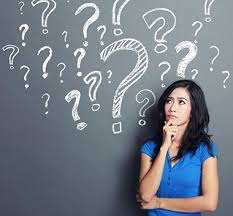 Time…
Schedule time
OK to “start slowly”, but must be regularly planned
Look for efficiencies
Overlapping work anyway
Consider in-room precepting as partial “surrogate”
THIS IS A CRITICAL 
    TEACHING ROLE
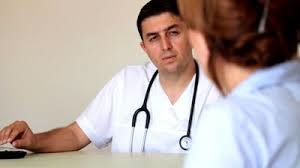 Managing potential problems
Patient declines being observed:
 Respect patient preference unless safety concern.
Patient raises new issues:
Have resident explore issues with patient if appropriate.
Resident isn’t sure of assessment or plan, and needs to do more investigation and discussion:
Discuss with the patient that research and discussion is needed, and that one of the team will be back with them that day to follow up in detail.
Faculty disagrees with resident about direction of visit:
Consider taking a “time-out” to discuss and regroup outside of the room.
Supporting residents during direct observation
Residents in the lead in talking with the patient and family, and team members.
Resident decisions supported, and disagreements handled appropriate to situation.
Support for efficient process.
Identify teaching topics.
Model effective feedback.
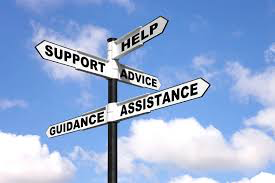 NOT supporting residents during direct observation
Shaming the resident in front of patients and/or other team members.
Taking over “control” (of either/and the visit and the feedback).
Making work inefficient.
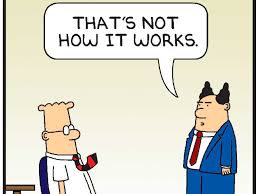 POLL: what advice or questions do you have?
Free text…
Direct observation: key concepts
Learner is at the center:  seeks information, responds to comments, forms new goals.
Prior to observation:  orientation/briefing; anticipate feedback;  working towards self-evaluation and personal initiatives.
After observation:  working towards sustainable assessment.
Importance of emotion, culture, relationships:  TRUST.
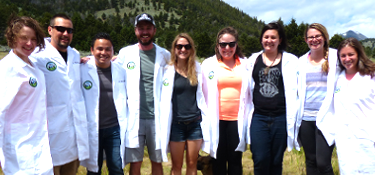